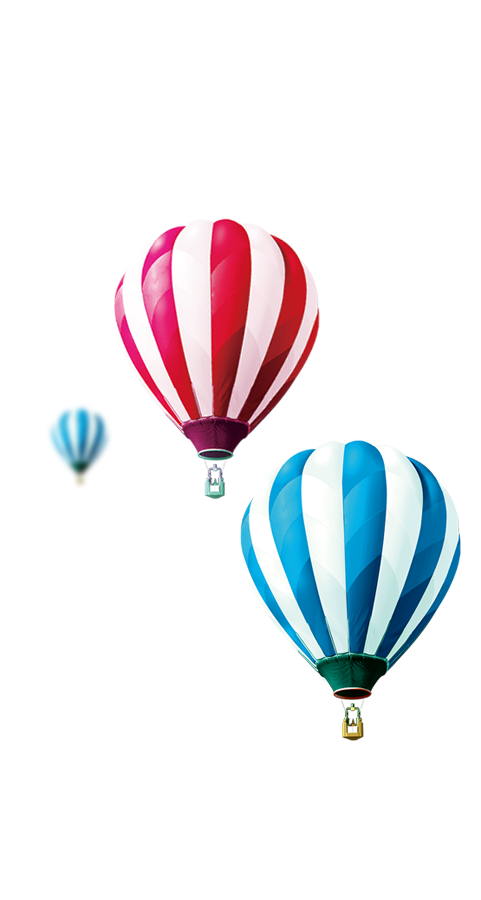 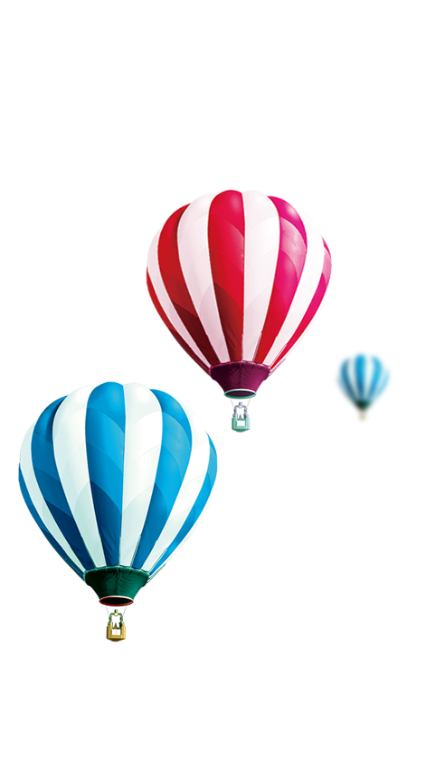 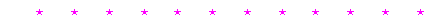 TRƯỜNG TIỂU HỌC VIỆT TIẾN
CHÀO MỪNG THẦY CÔ VÀ CÁC EM ĐẾN VỚI TIẾT
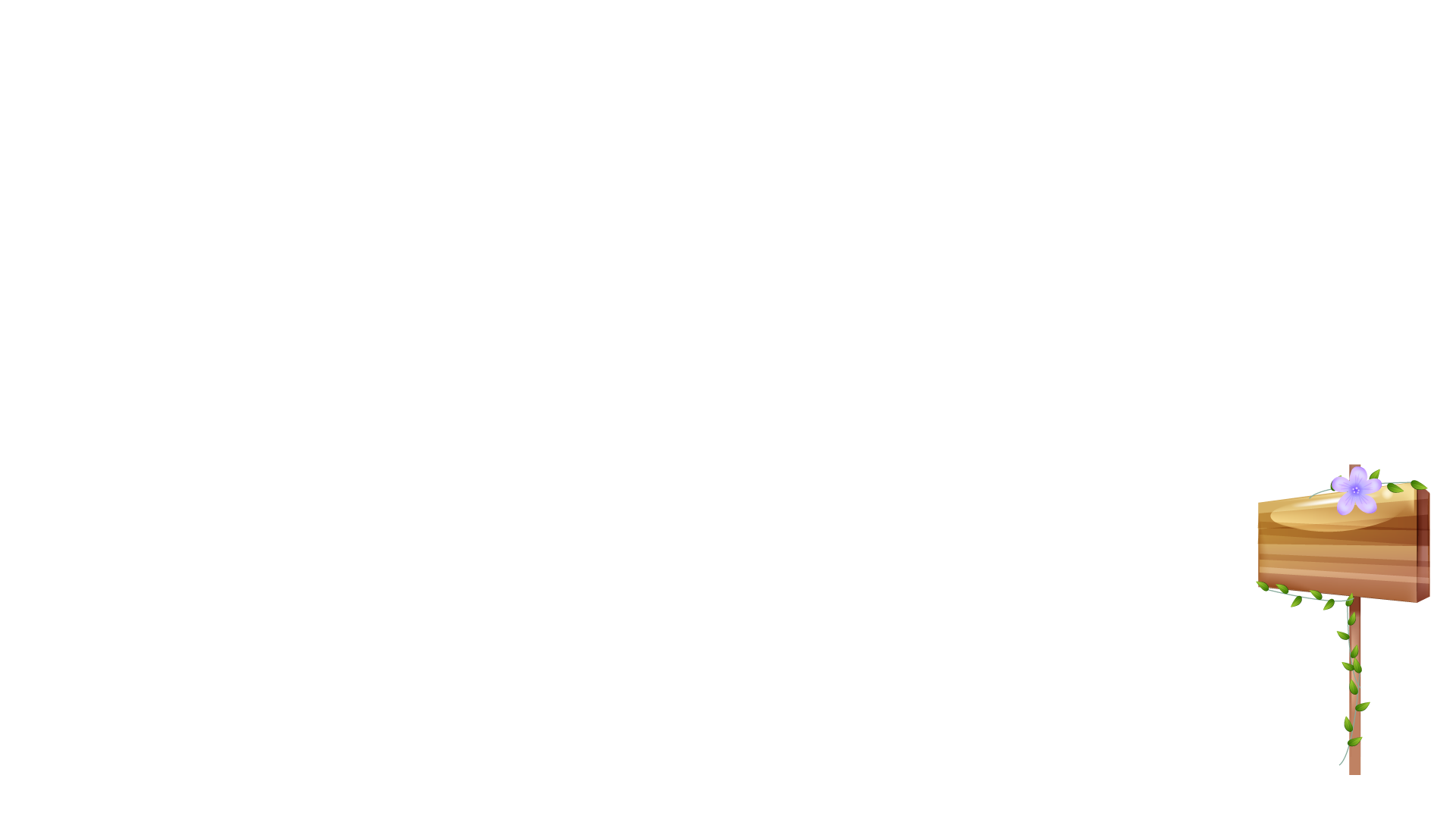 TIẾNG VIỆT LỚP 1
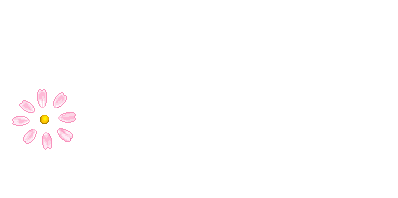 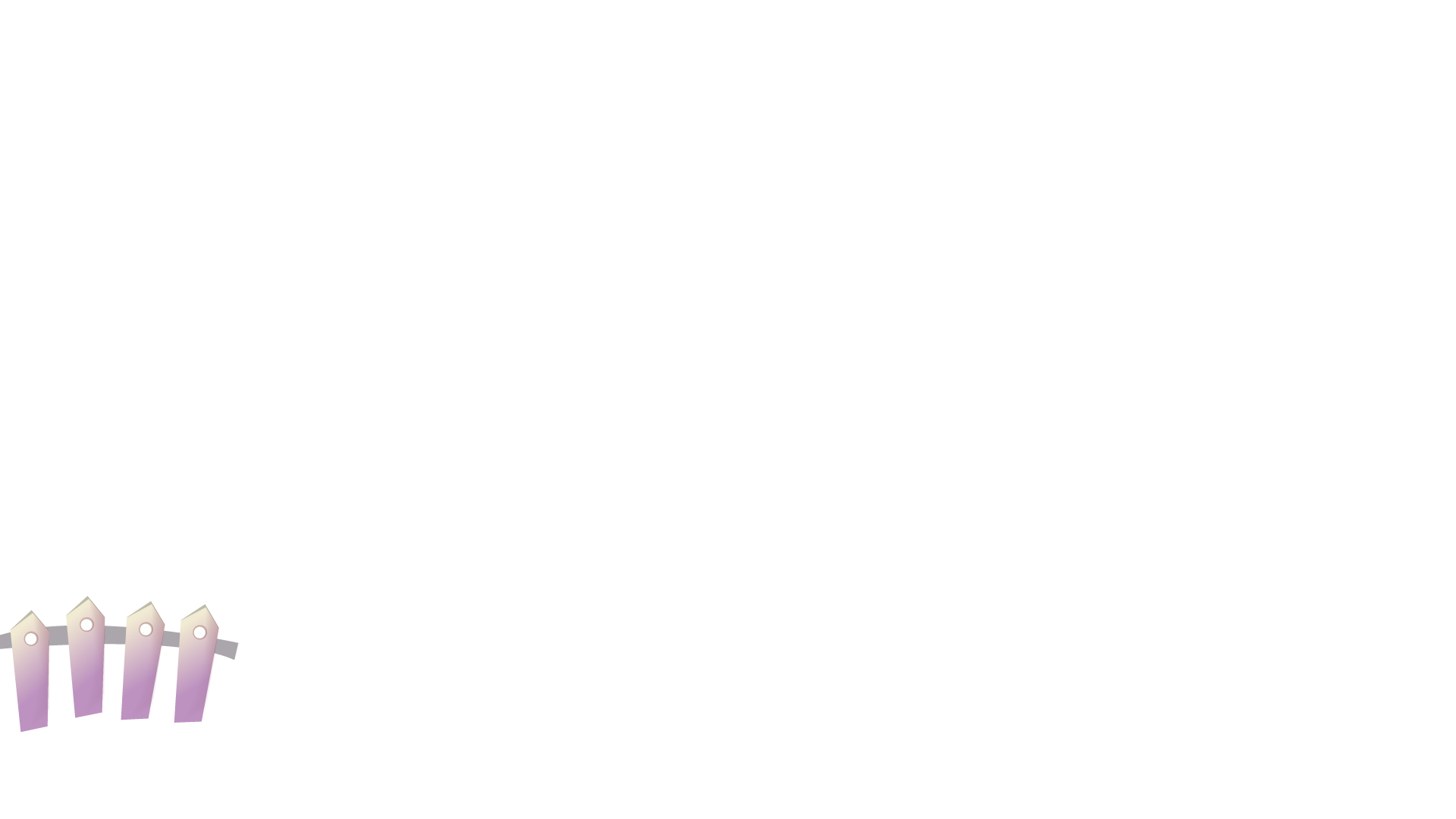 Giáo viên: Phạm Thị Huần
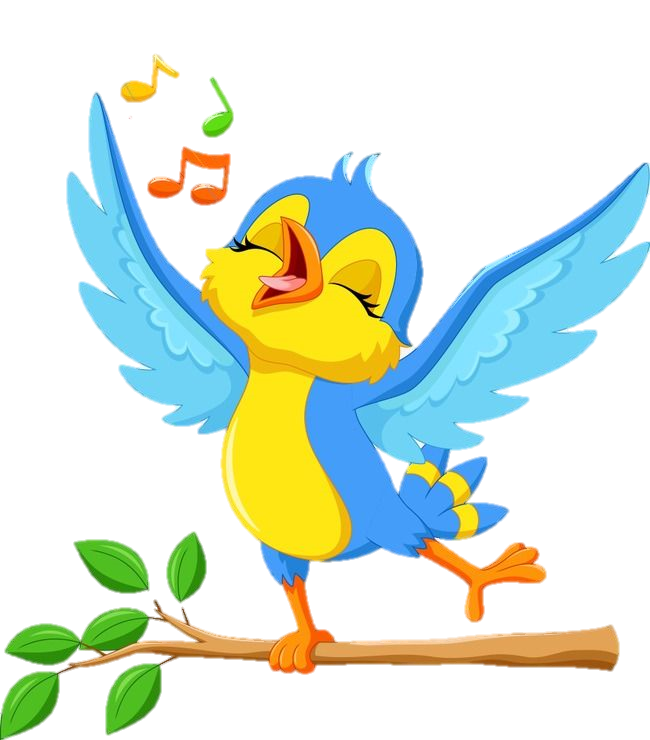 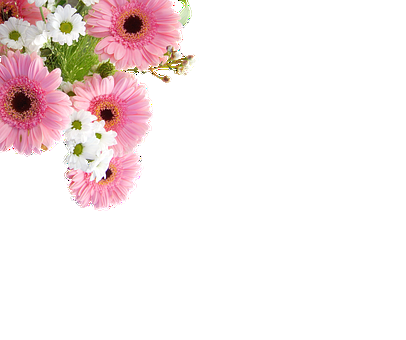 Khởi động
1
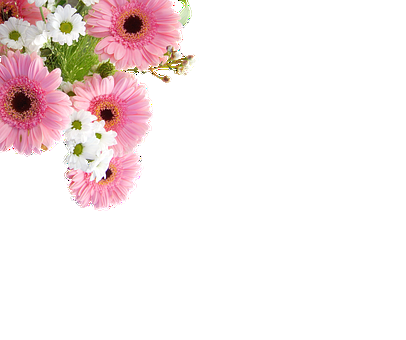 Em hãy đọc đoạn 3  bài:“ Câu hỏi của sói”i
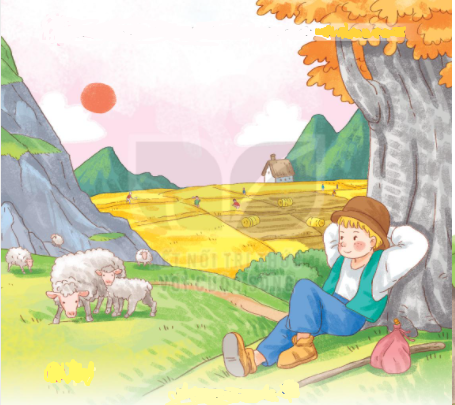 1
Em hãy đọc đoạn 1  bài: “ Câu hỏi của sói”i
2
Vì sao sói lúc nào cũng cảm thấy buồn bực ?
3
Chúc mừng em nhận được một phần quà.
4
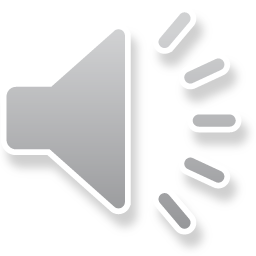 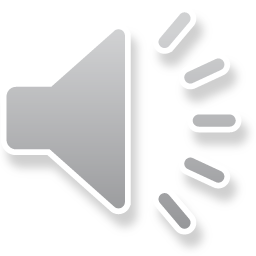 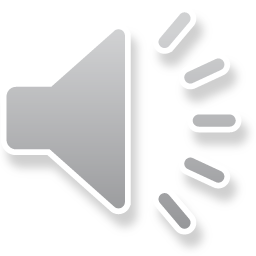 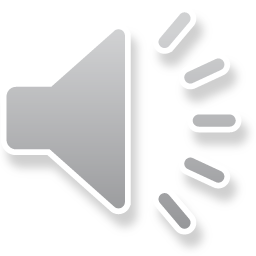 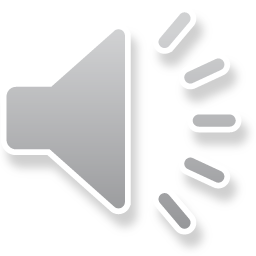 Chú bé chăn cừu
1
Có một chú bé chăn cừu thường thả cừu gần chân núi.     Một hôm thấy buồn quá, chú nghĩ ra một trò đùa cho vui.     Chú giả vờ kêu toáng lên:
Sói!   Sói!    Cứu tôi với!
      Nghe tiếng kêu cứu, mấy bác nông dân đang làm việc gần đấy tức tốc chạy tới.     Nhưng họ không thấy sói đâu.    Thấy vậy, chú khoái chí lắm.
       Mấy hôm sau, chú lại bày ra trò ấy.     Các bác nông dân lại chạy tới.       Rồi một hôm, sói đến thật.         Chú hoảng hốt kêu gào xin cứu giúp.          Các bác nông dân nghĩ là chú lại lừa mình, nên vẫn thản nhiên làm việc.          Thế là sói thỏa thuê ăn thịt hết cả đàn cừu.
             
                                                                                            ( Theo Ê – đốp )
2
3
5
6
4
7
8
9
10
11
12
13
14
15
Có một chú bé chăn cừu thường thả cừu gần chân núi.
Nghe tiếng kêu cứu, mấy bác nông dân đang làm việc gần đấy tức tốc chạy tới.
Các bác nông dân nghĩ là chú lại lừa mình, nên vẫn thản nhiên làm việc.
Chú bé chăn cừu
Có một chú bé chăn cừu thường thả cừu gần chân núi. Một hôm thấy buồn quá, chú nghĩ ra một trò đùa cho vui. Chú giả vờ kêu toáng lên:
Sói! Sói! Cứu tôi với!
      Nghe tiếng kêu cứu, mấy bác nông dân đang làm việc gần đấy tức tốc chạy tới. Nhưng họ không thấy sói đâu. Thấy vậy, chú khoái chí lắm.
       Mấy hôm sau, chú lại bày ra trò ấy. Các bác nông dân lại chạy tới. Rồi một hôm, sói đến thật. Chú hoảng hốt kêu gào xin cứu giúp. Các bác nông dân nghĩ là chú lại lừa mình, nên vẫn thản nhiên làm việc. Thế là sói thỏa thuê ăn thịt hết cả đàn cừu.
             
                                                                                            ( Theo Ê – đốp )
1
2
Đoạn 1: Có một chú bé chăn cừu thường thả cừu gần chân núi. Một hôm thấy buồn quá, chú nghĩ ra một trò đùa cho vui. Chú giả vờ kêu toáng lên:
Sói! Sói! Cứu tôi với!
      Nghe tiếng kêu cứu, mấy bác nông dân đang làm việc gần đấy tức tốc chạy tới. Nhưng họ không thấy sói đâu. Thấy vậy, chú khoái chí lắm.
Đoạn 2:  Mấy hôm sau, chú lại bày ra trò ấy. Các bác nông dân lại chạy tới. Rồi một hôm, sói đến thật. Chú hoảng hốt kêu gào xin cứu giúp. Các bác nông dân nghĩ là chú lại lừa mình, nên vẫn thản nhiên làm việc. Thế là sói thỏa thuê ăn thịt hết cả đàn cừu.
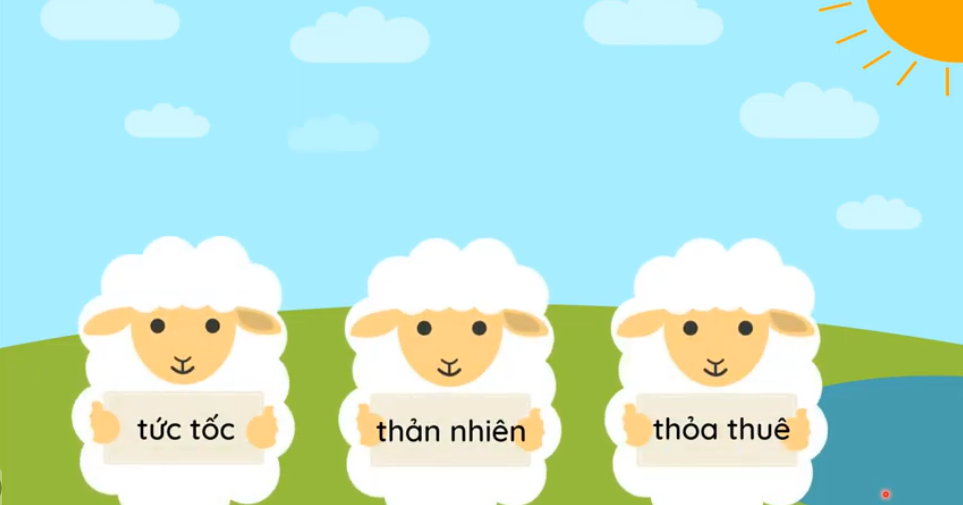 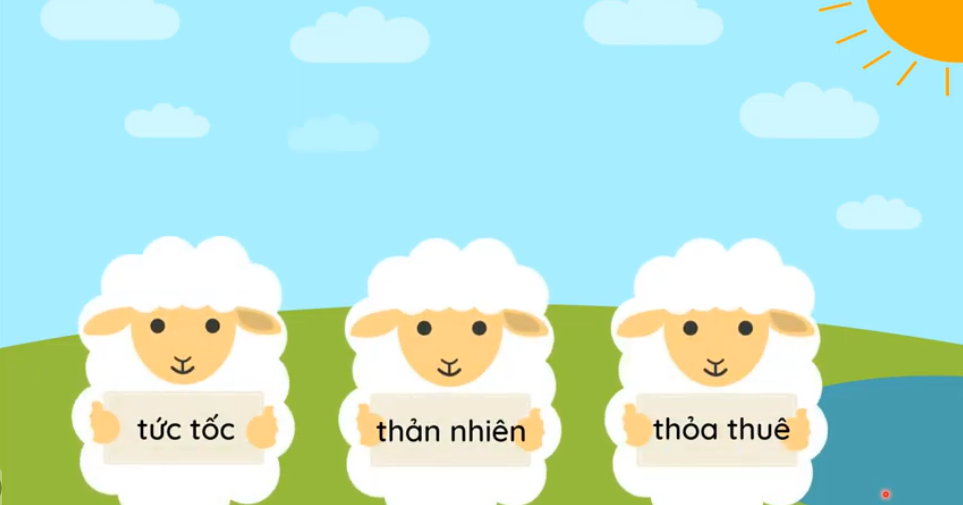 Thỏa mãn, sung sướng vì được hưởng điều mình mong muốn.
Có dáng vẻ tự nhiên như thường, coi như không có gì xảy ra
Làm việc gì ngay lập tức vì rất gấp..
thản nhiên
tức tốc
thỏa thuê
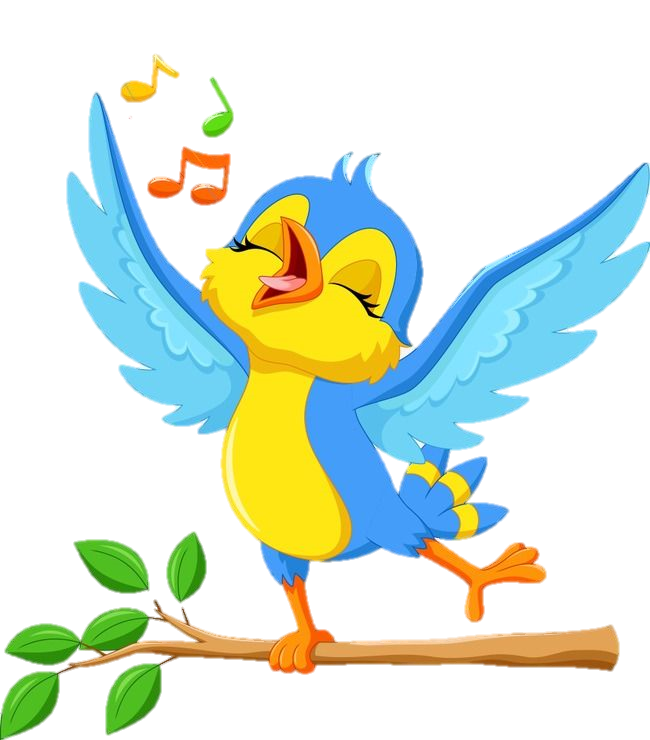 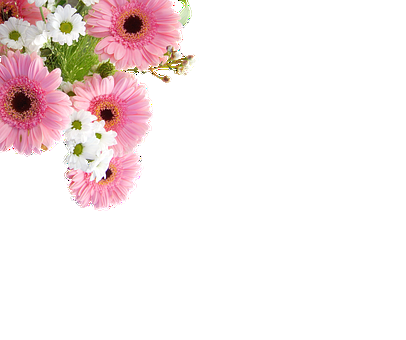 Tiết 2
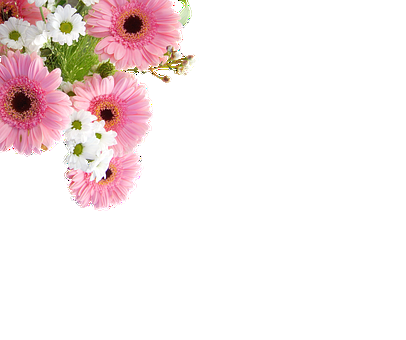 3
Trả lời câu hỏi
Đọc thầm đoạn 1
Có một chú bé chăn cừu thường thả cừu gần chân núi. Một hôm thấy buồn quá, chú nghĩ ra một trò đùa cho vui. Chú giả vờ kêu toáng lên:
Sói! Sói! Cứu tôi với!
      Nghe tiếng kêu cứu, mấy bác nông dân đang làm việc gần đấy tức tốc chạy tới. Nhưng họ không thấy sói đâu. Thấy vậy, chú khoái chí lắm.
Lừa được các bác nông dân, cậu bé thấy như thế nào?
a. Ban đầu nghe tiếng kêu cứu, mấy bác nông dân đã làm gì?
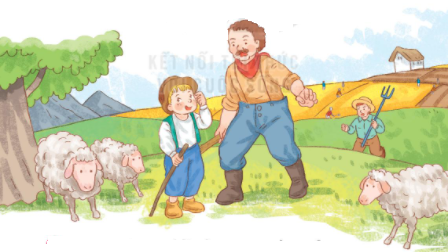 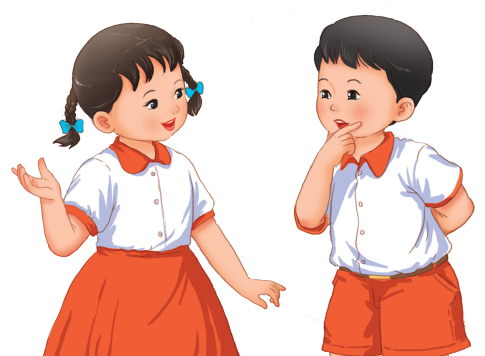 3
Trả lời câu hỏi
Đọc thầm đoạn 2
Các con đọc và tính xem cậu bé đã lừa các bác nông dân được mấy lần?
Vì sao bầy sói có thể thỏa thuê ăn thịt đàn cừu?
Mấy hôm sau, chú lại bày ra trò ấy. Các bác nông dân lại chạy tới. Rồi một hôm, sói đến thật. Chú hoảng hốt kêu gào xin cứu giúp. Các bác nông dân nghĩ là chú lại lừa mình, nên vẫn thản nhiên làm việc. Thế là sói thỏa thuê ăn thịt hết cả đàn cừu.
2
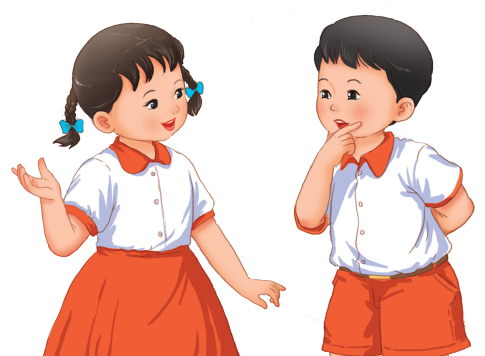 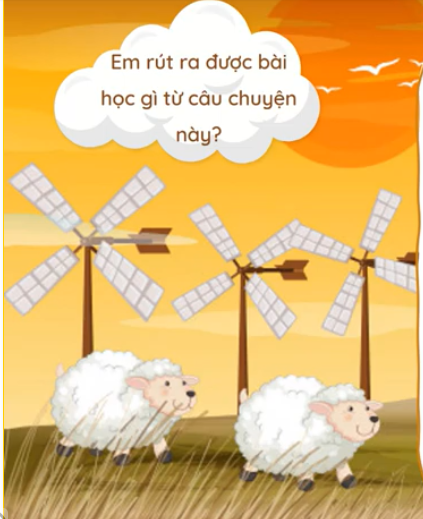 Hãy biết đùa vui đúng chỗ, đúng lúc, không lấy việc nói dối làm trò đùa.
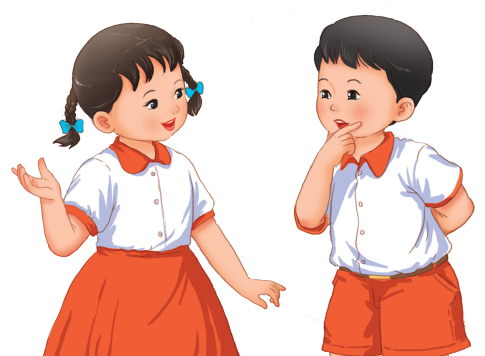 Chúng ta không nên nói dối.
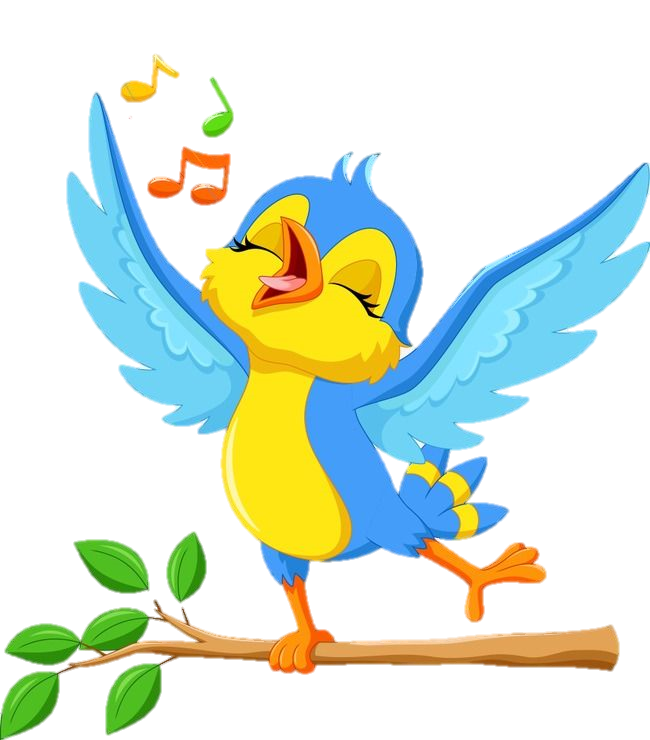 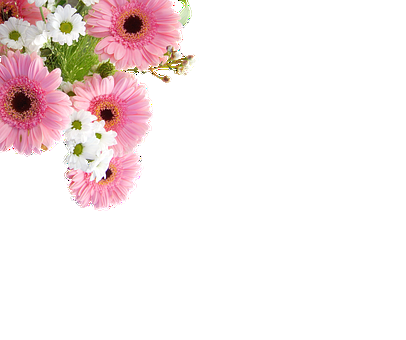 Đọc
2
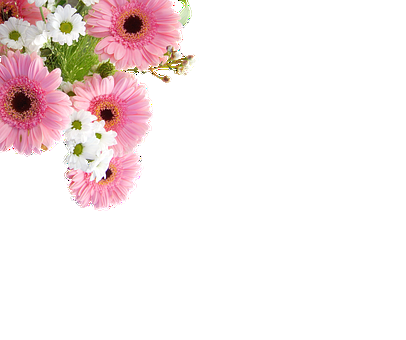 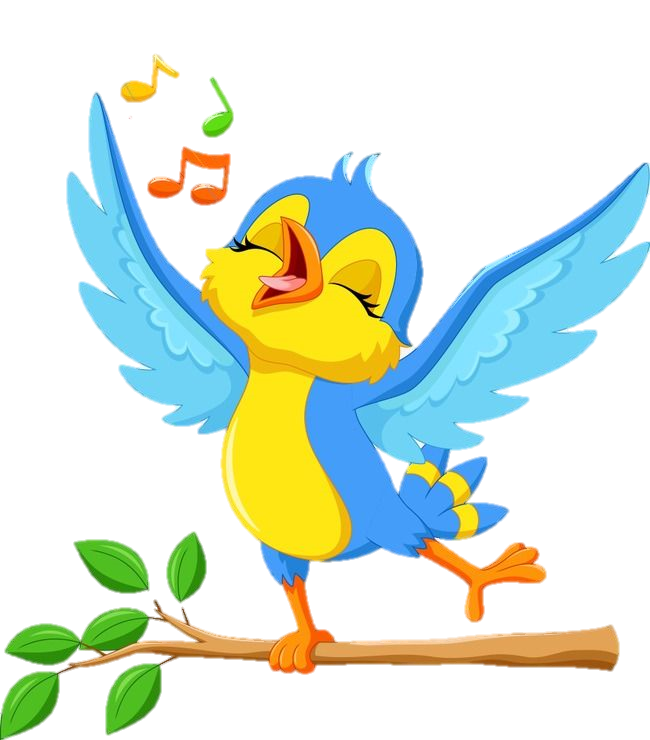 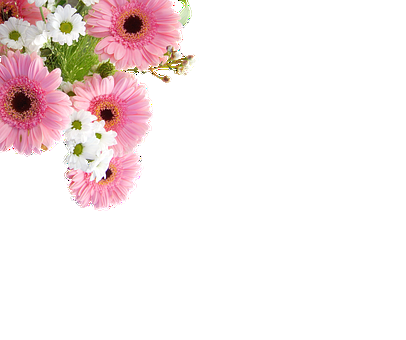 Viết
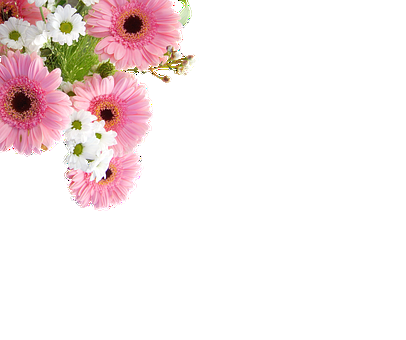 Tô
1
Ê
Ê
E
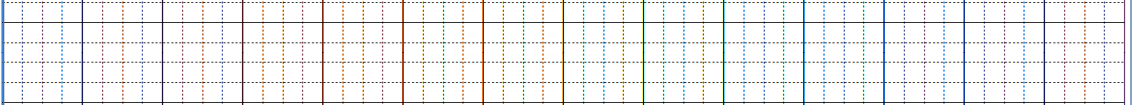 E
E
Ê
Ê
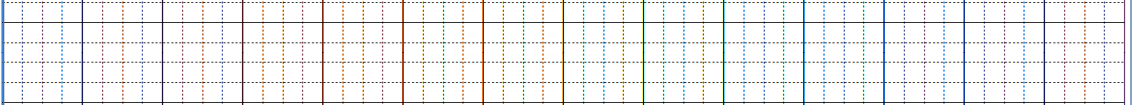 E
Viết từ ngữ
2
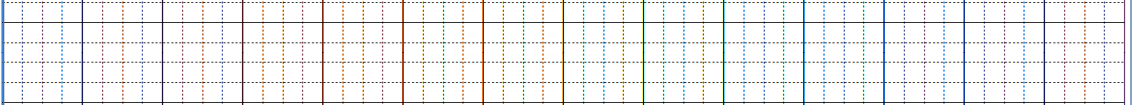 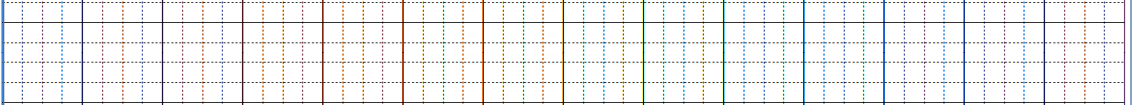 κƤ κΜ;
κƤ κΜ;
κƤ κΜ;
̂
̂
̂
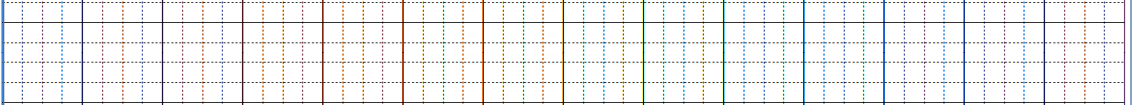 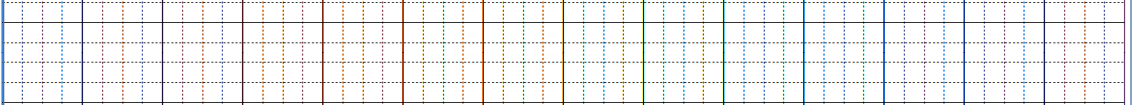 bạn Ǉō
bạn Ǉō
bạn Ǉō
4
Viết vào vở câu trả lời cho câu hỏi c ở mục 3
chúng ta không nên nói dối.
Em nghĩ rằng (….                                               )
Viết
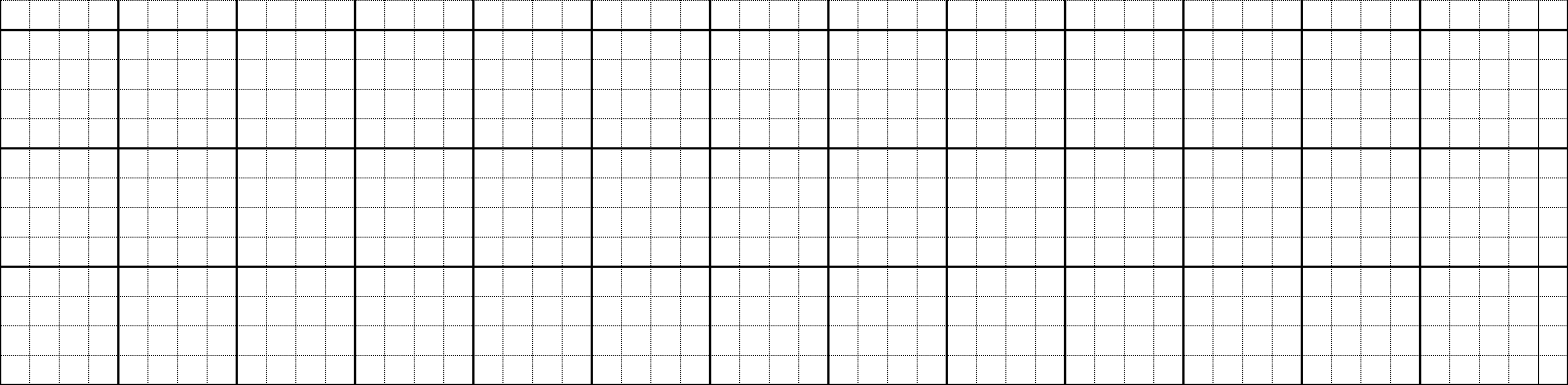 Em wθĩ ǟằng εúng Ǉa δŪg Ζłn wĀ dĒ .
CỦNG CỐ 
BÀI HỌC
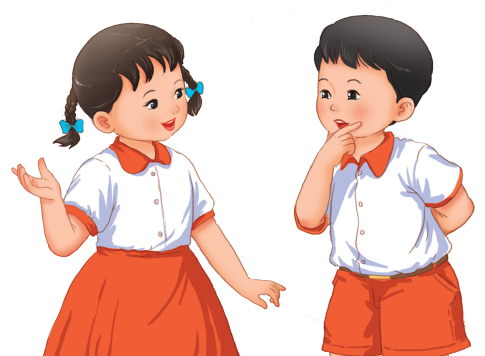